CHỦ ĐỀ 3: NHÀ THIẾT KẾ TÀI BA
Gồm các nội dung:
- Nội dung 1: Bài 12 Tạo hình và trang trí chữ (KTGK I)
- Nội dung 2: Bài 13 Thiết kế tạo dáng ô tô (tiết 1)
- Nội dung 3: Bài 13 Thiết kế tạo dáng ô tô (tiết 2)
- Nội dung 4: Bài 14 Thiết kế thiệp chúc mừng (tiết 1)
- Nội dung 5: Bài 14 Thiết kế thiệp chúc mừng (tiết 2)
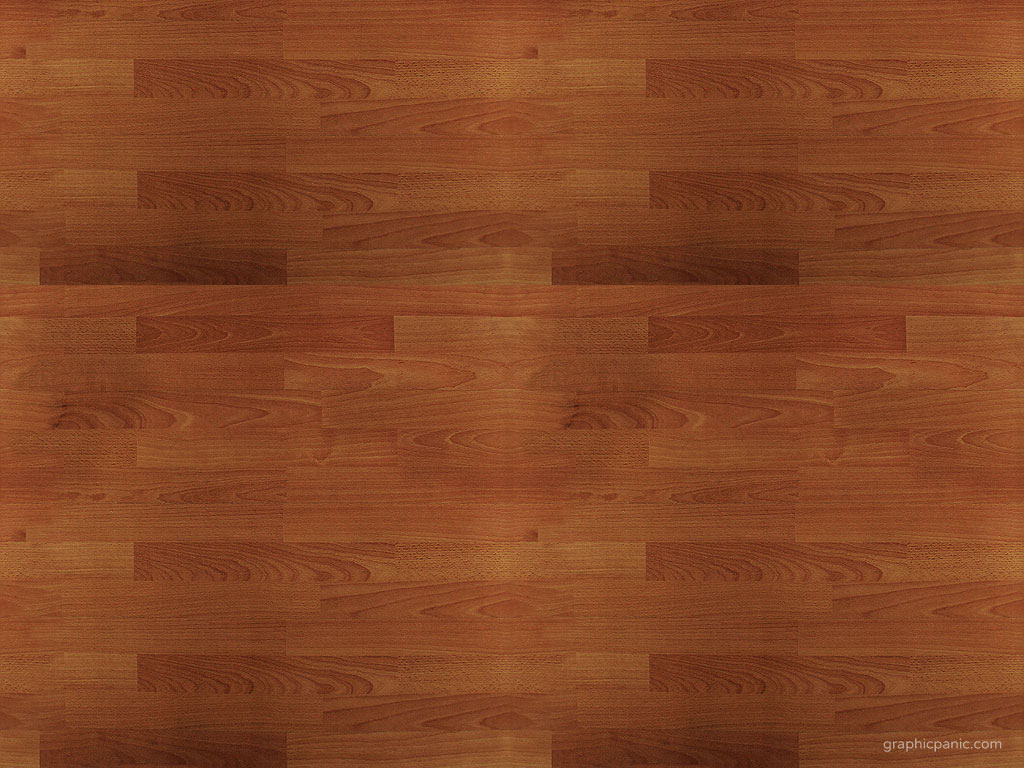 Tuần 13; Tiết 23,24
CHỦ ĐỀ 3: NHÀ THIẾT KẾ TÀI BA
NỘI DUNG 1
Bài 12:
TẠO HÌNH VÀ  TRANG TRÍ CHỮ
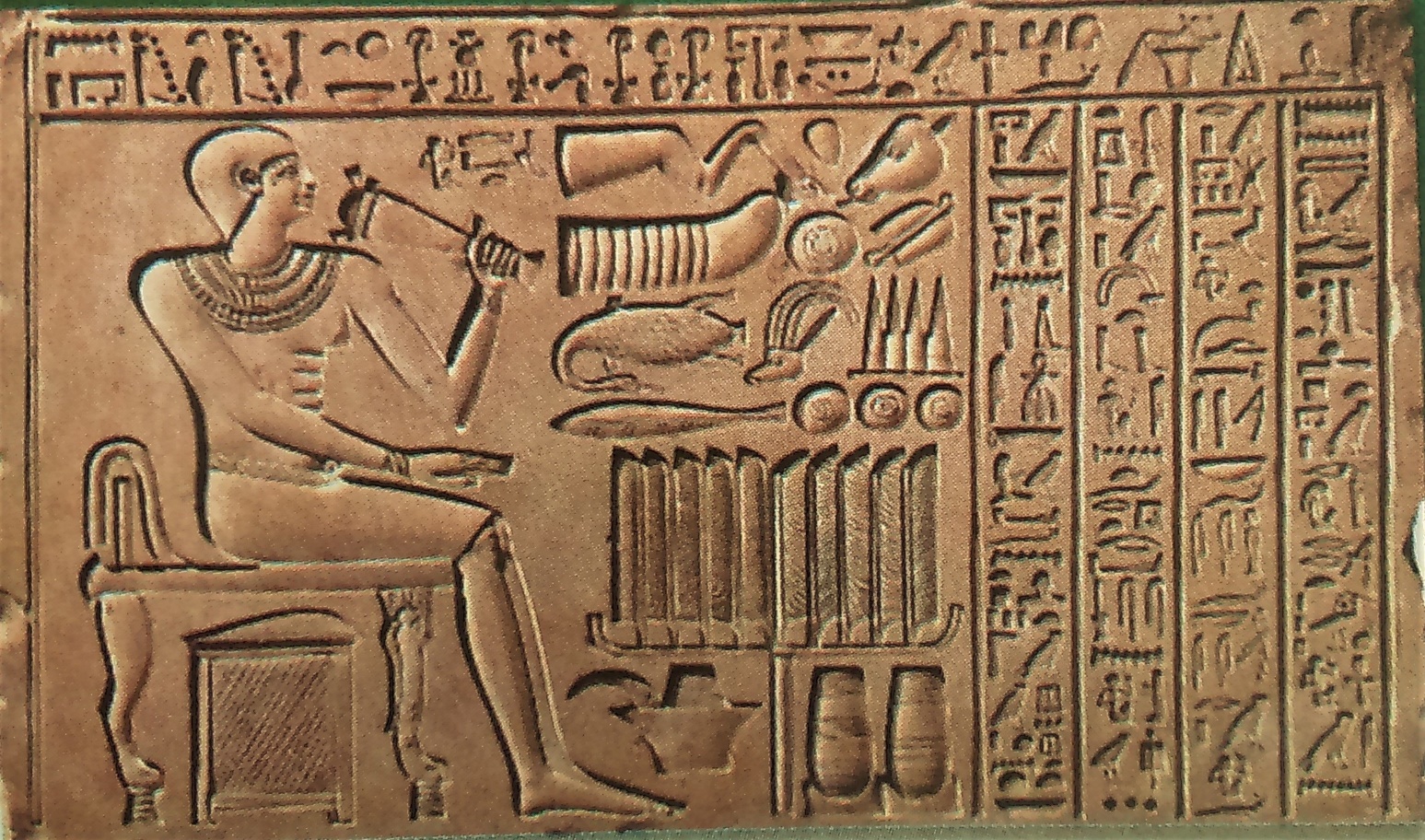 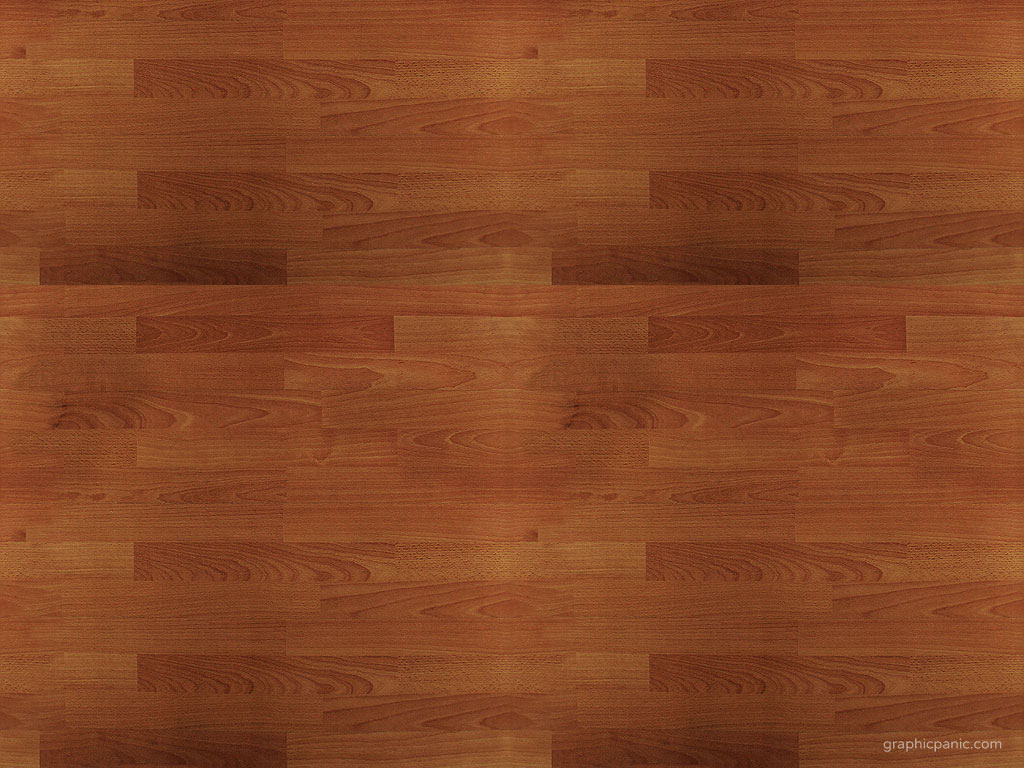 I. KHÁM PHÁ
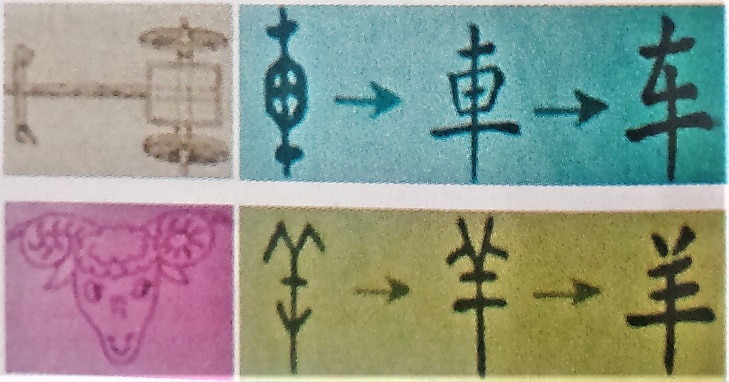 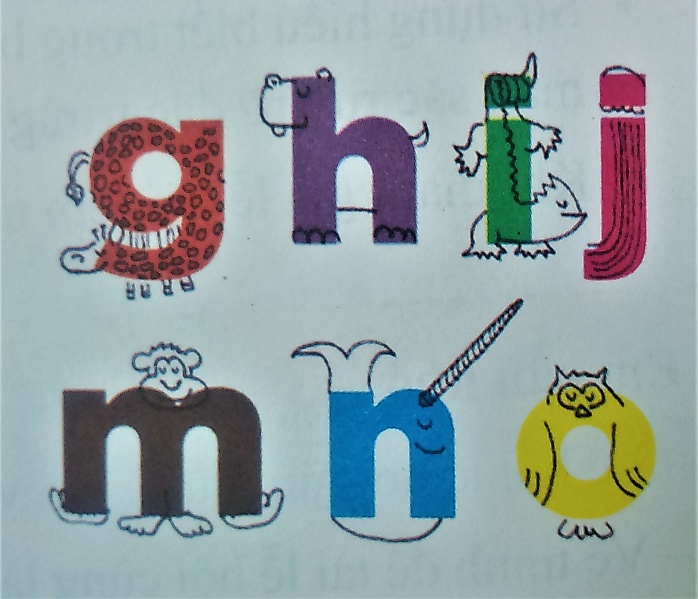 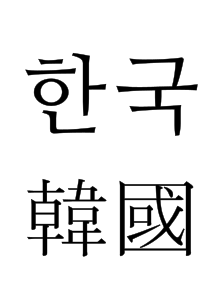 1
3
2
Trả lời câu hỏi:
? Đây là chữ viết của quốc gia nào.
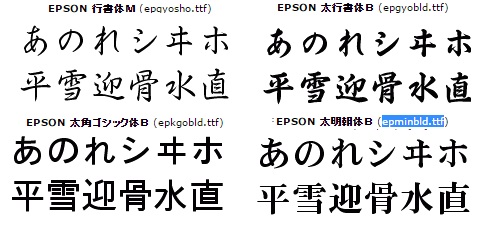 ? Chia sẻ về kiểu chữ tượng hình mà em biết.
4
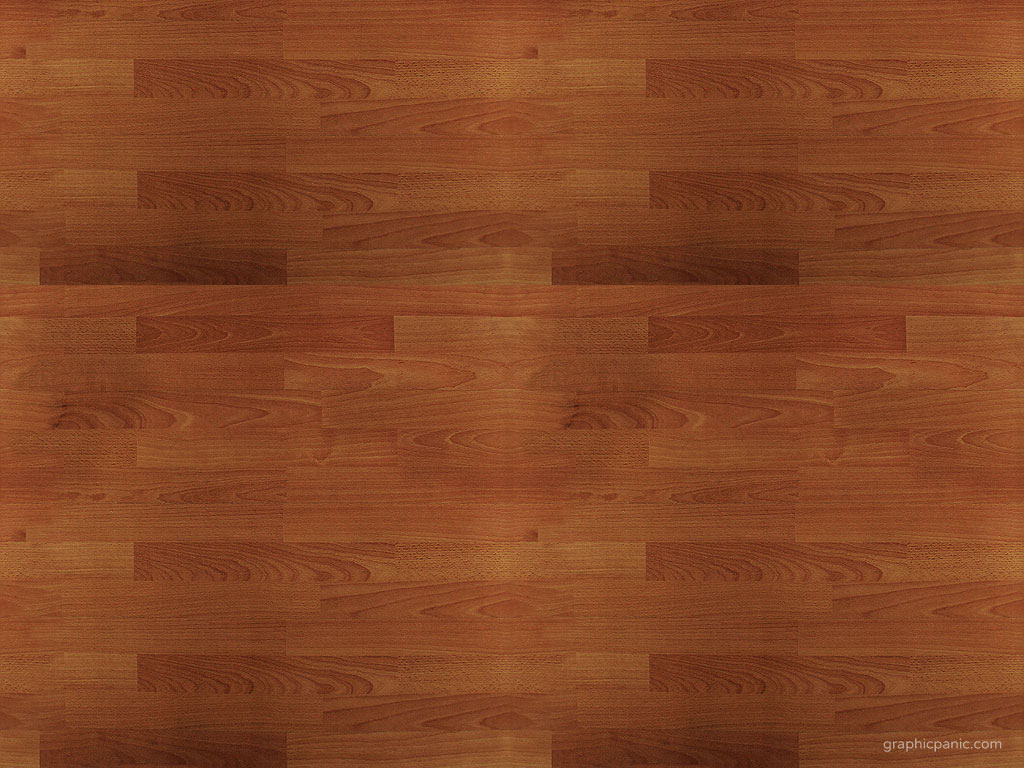 I. KHÁM PHÁ
Hệ chữ cái La tinh được sử dụng phổ biến nhất trên thế giới
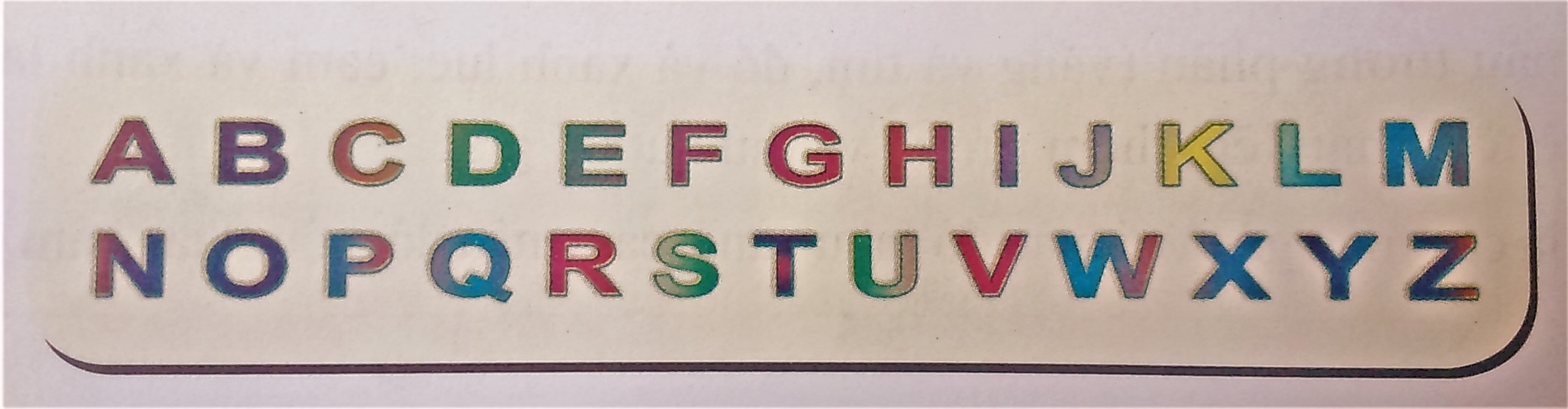 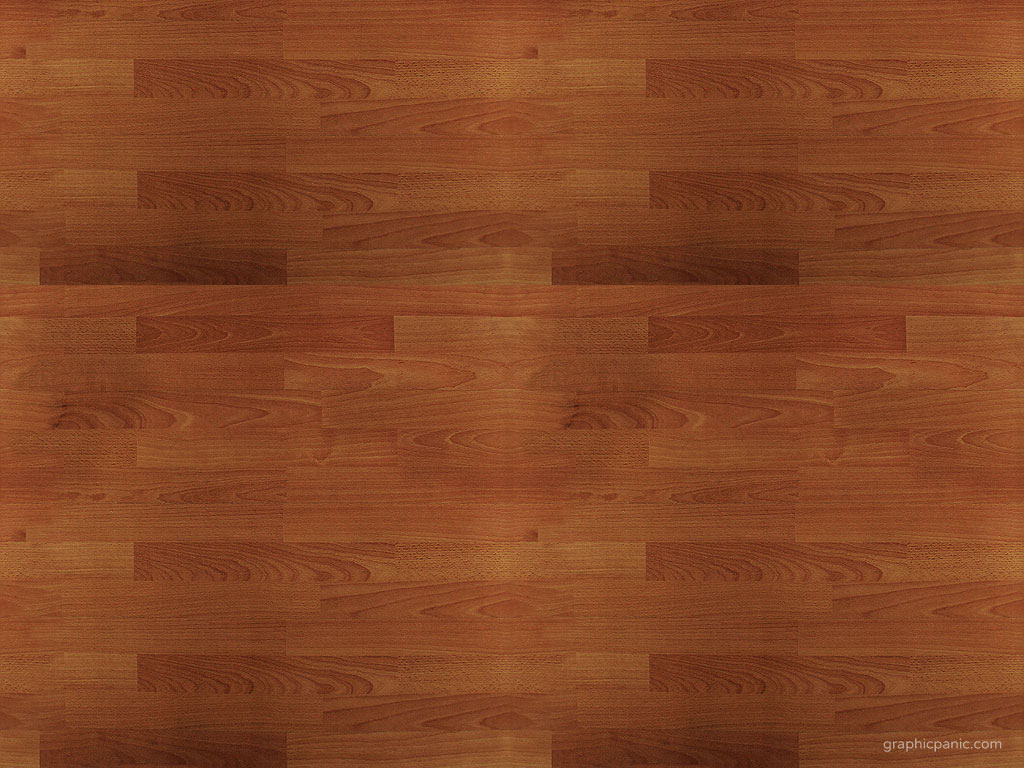 I. KHÁM PHÁ
-  Khi chưa có chữ viết, con người truyền thông điệp cho nhau bằng hình ảnh. Sau đó, dựa trên hình ảnh có thật, chữ tượng hình ra đời.
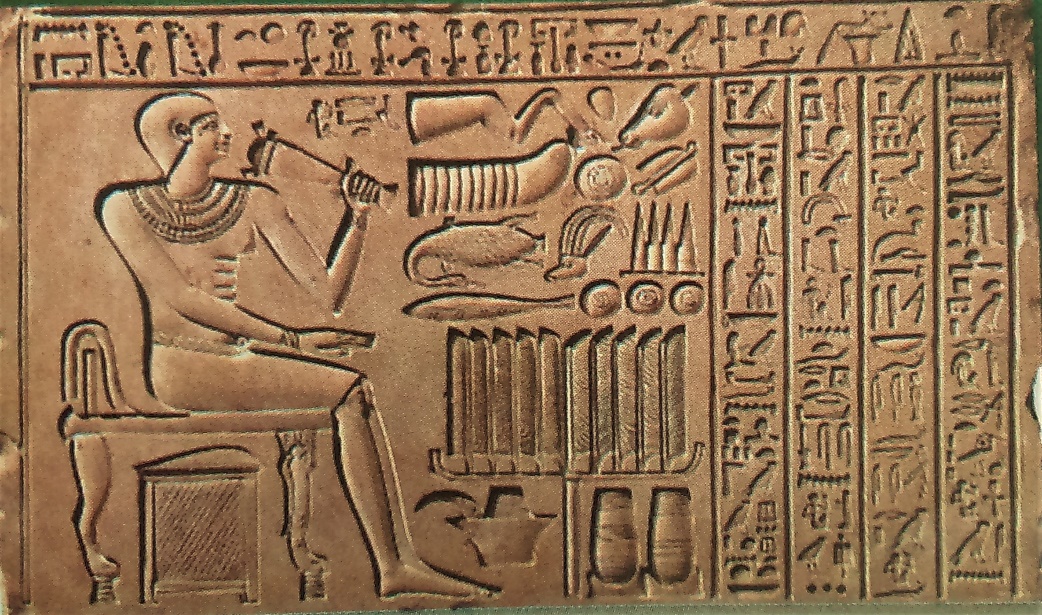 - Chữ tượng hình là chữ được tạo ra dựa trên hình thật được đơn giản và mô hình hoá.
- Tạo hình chữ có nhiều kiểu. Mỗi kiểu chữ đều có đặc điểm riêng biệt, ý nghĩ khác nhau để thể hiện nội dung cần diễn đạt như: kiểu chữ kết hợp hoạ tiết hoa, kiểu chữ sử dụng hoạ tiết động vật để tạo hình, kiểu chữ sử dụng đường cong, chữ sử dụng đường thẳng.
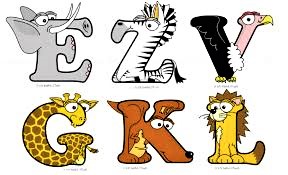 - Ngày nay rất phổ biến việc dùng hình ảnh thay cho chữ viết như các kí hiệu biển báo giao thông, cảnh báo nguy hiểm,...
- Có rất nhiều kiểu chữ khác nhau được các nhà thiết kế đồ hoạ tạo ra bằng phần mềm máy tính.
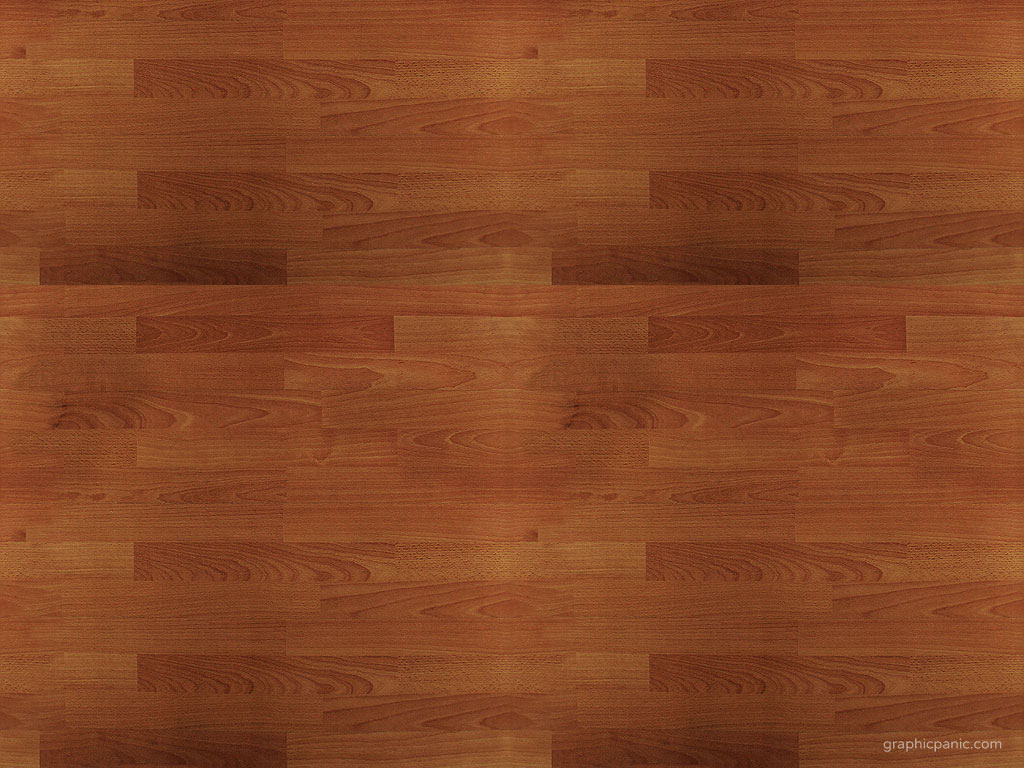 I. KHÁM PHÁ
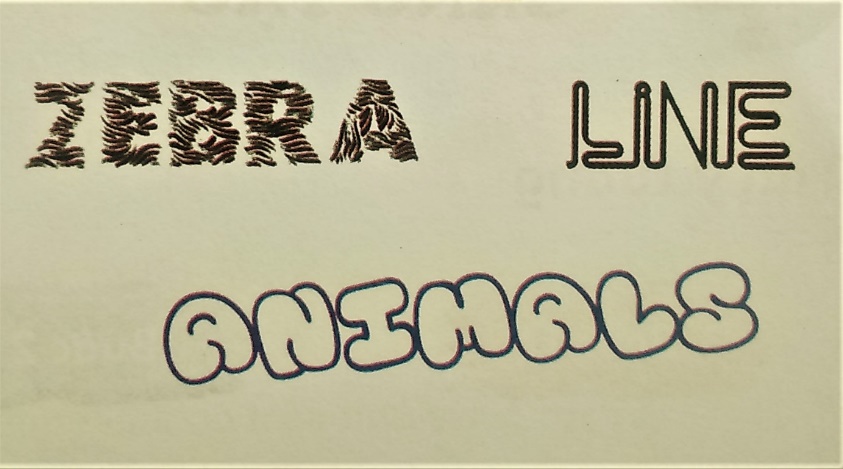 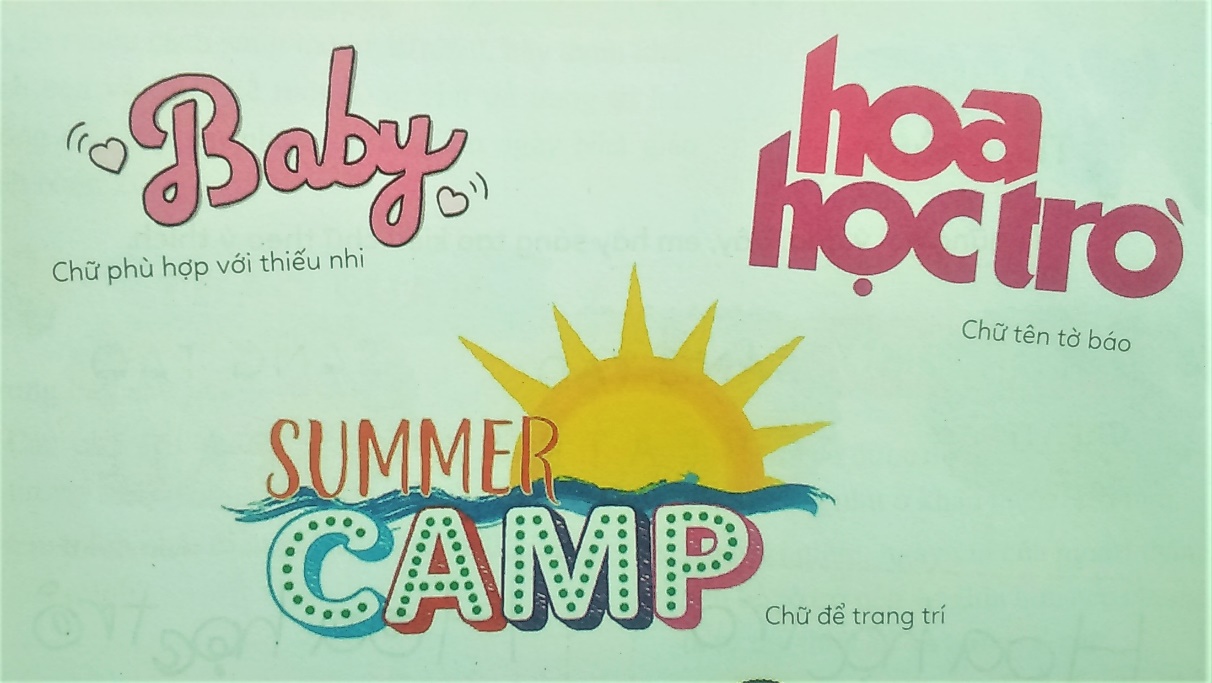 1
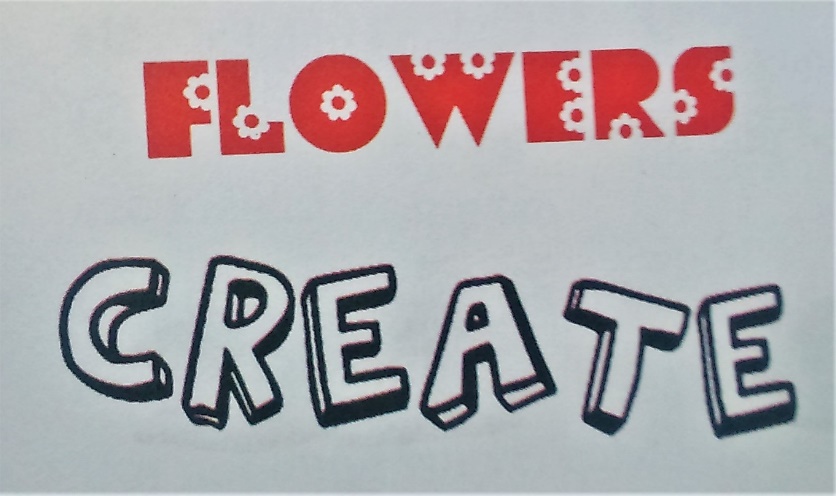 3
? Trình bày suy nghĩ của em về cách tạo hình và ý nghĩa thông điệp của chữ.
2
? Theo em đâu là những yếu tố nổi bật thể hiện tính sáng tạo của các kiểu chữ.
Trả lời câu hỏi:
? Em thích kiểu chữ nào.
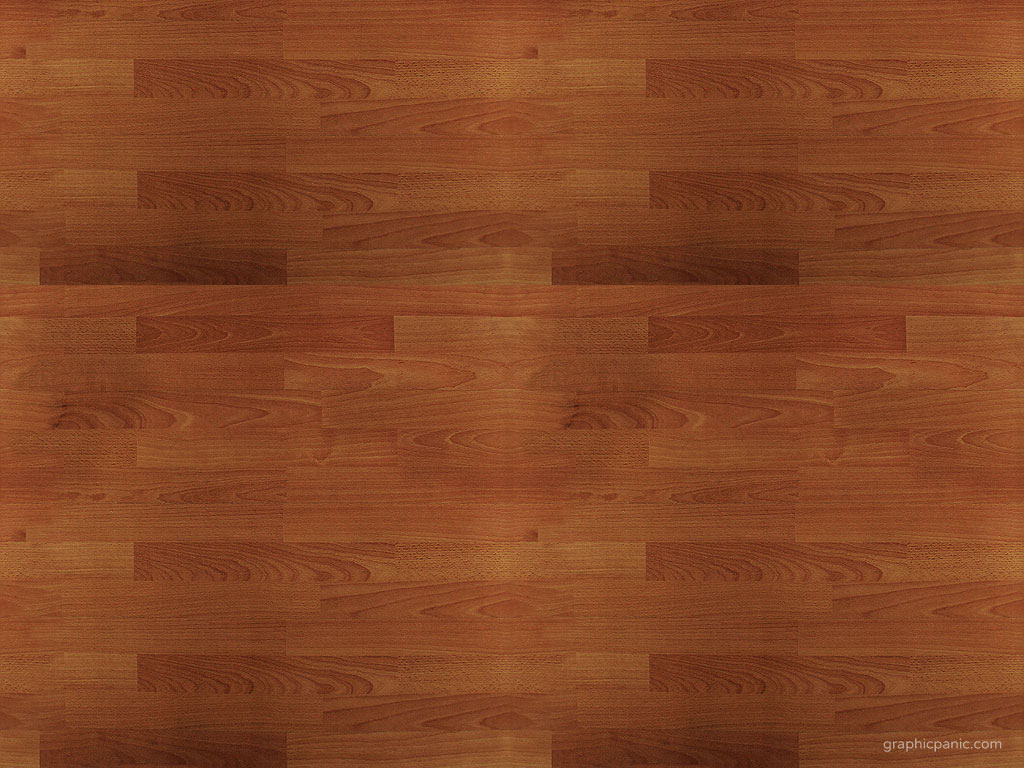 I. KHÁM PHÁ
Một số kiểu chữ nghệ thuật quen thuộc trong cuộc sống
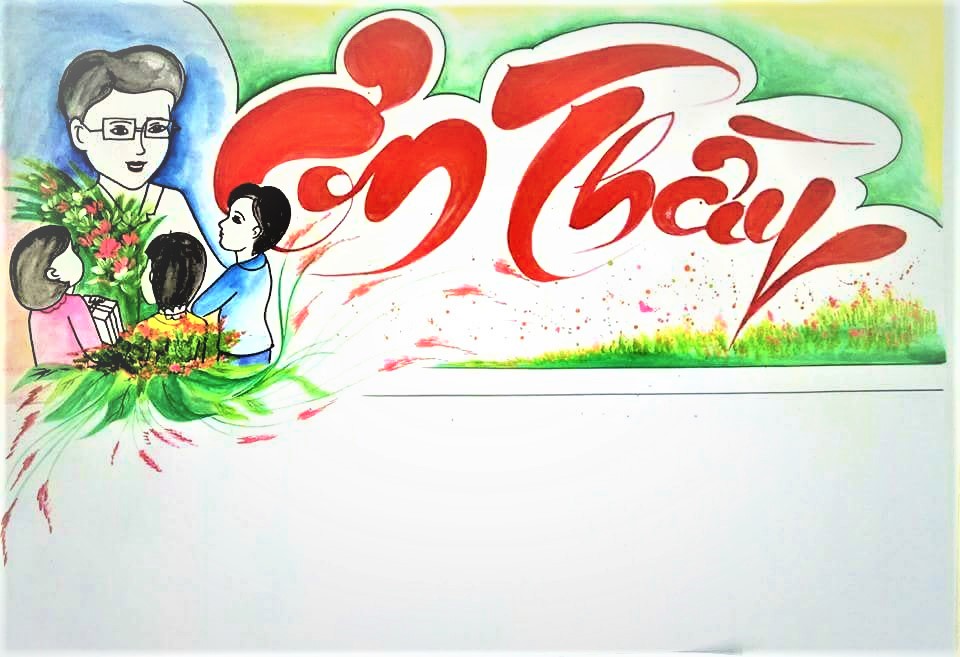 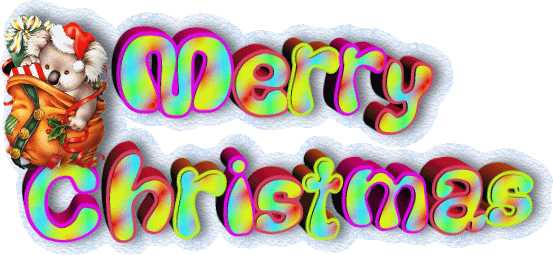 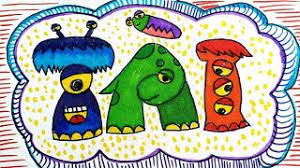 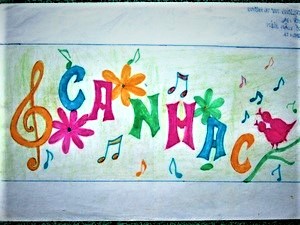 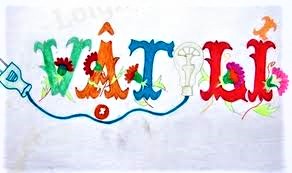 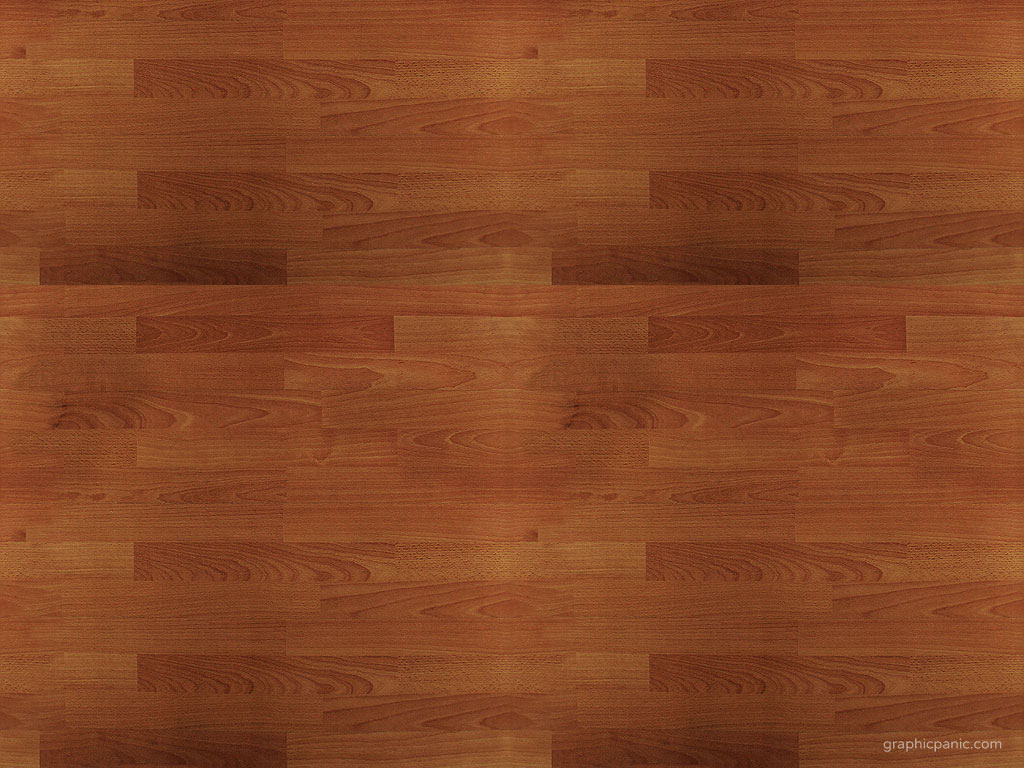 II. SÁNG TẠO
1. TÌM Ý TƯỞNG
- Chọn ý tưởng, nội dung thiết kế chữ.
- Chọn cỡ chữ và hình dáng phù hợp với nội dung.
- Xác định cách thực hành
? Em nào hãy nêu một ý tưởng.
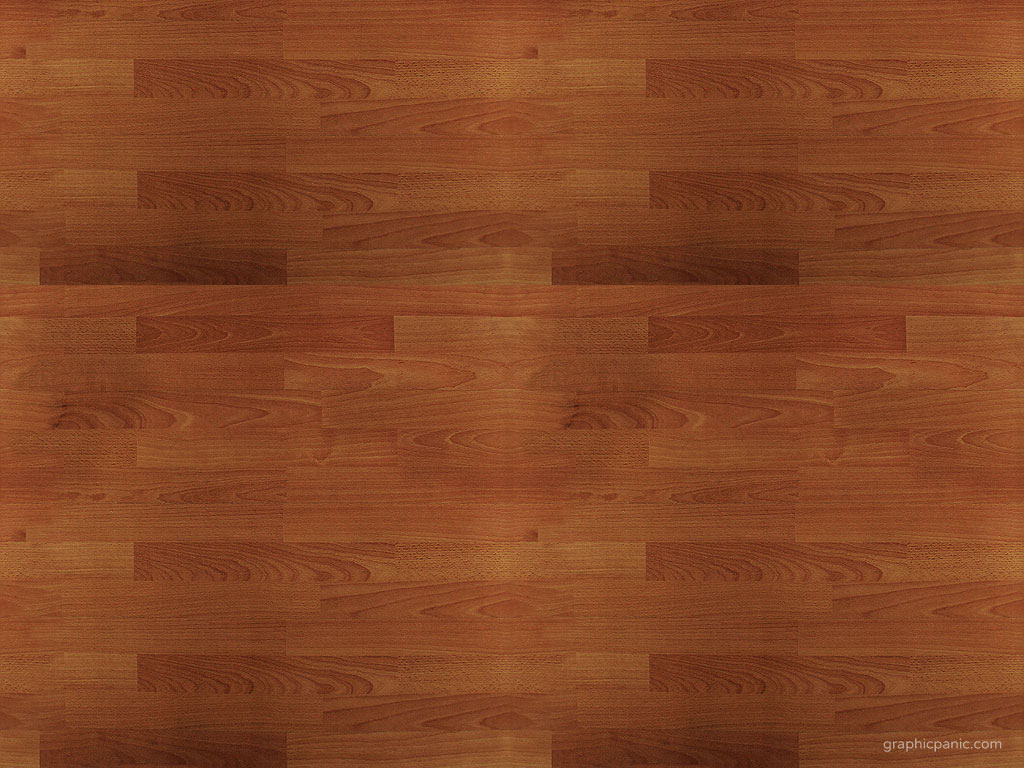 II. SÁNG TẠO
2. THỰC HÀNH
- Hãy bắt đầu bằng cách viết một nội dung chữ với kiểu chữ đơn giản.
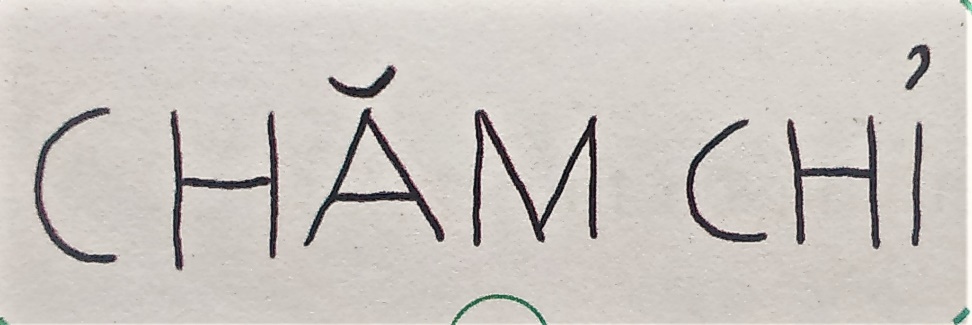 - Nếu có sẵn đồ dùng học tập như bút, thước kẻ, em có thể xếp, ghép chúng lại thành các kiểu chữ sáng tạo.
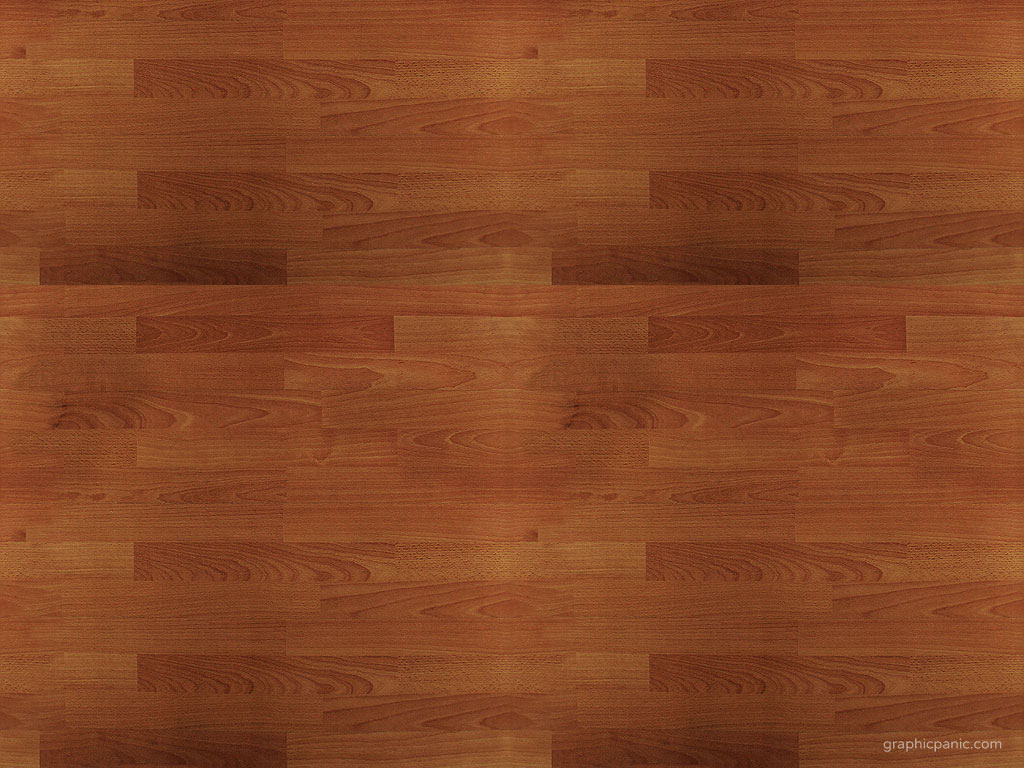 II. SÁNG TẠO
2. THỰC HÀNH
- Với nội dung vui vẻ, em có thẻ sử dụng chữ có màu tươi sáng, rực rỡ.
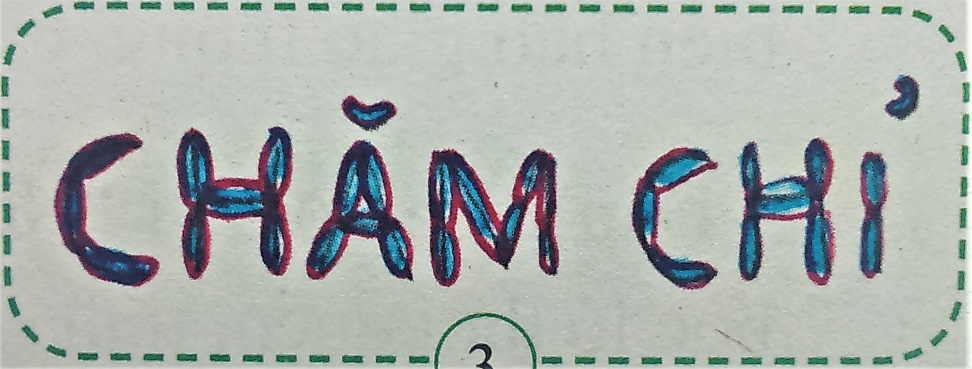 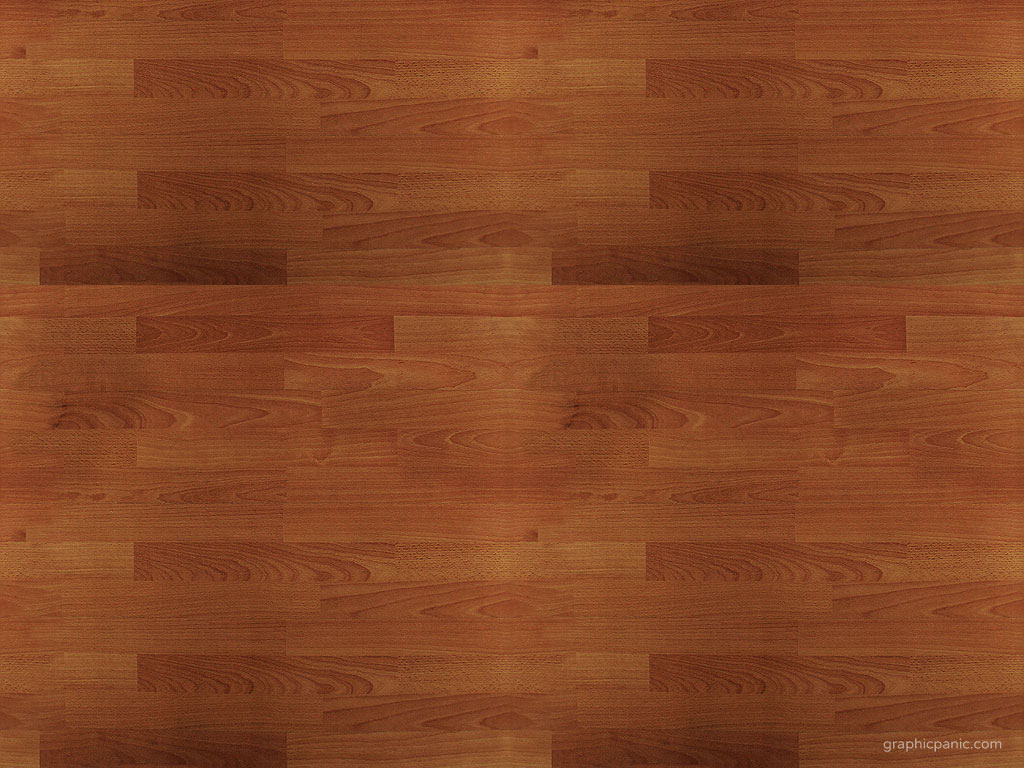 II. SÁNG TẠO
2. THỰC HÀNH
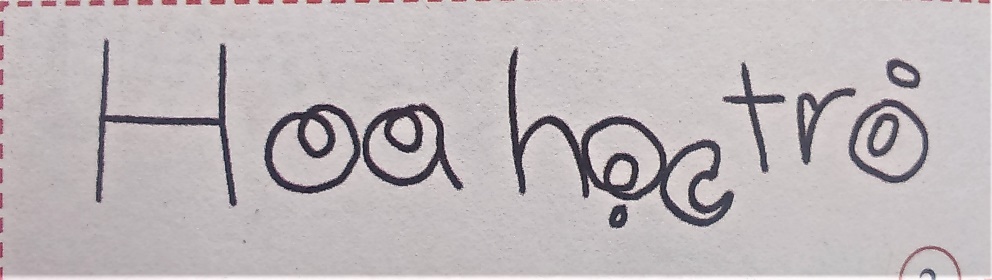 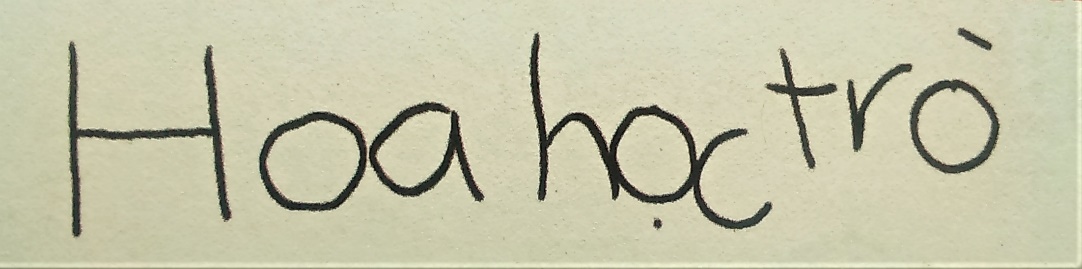 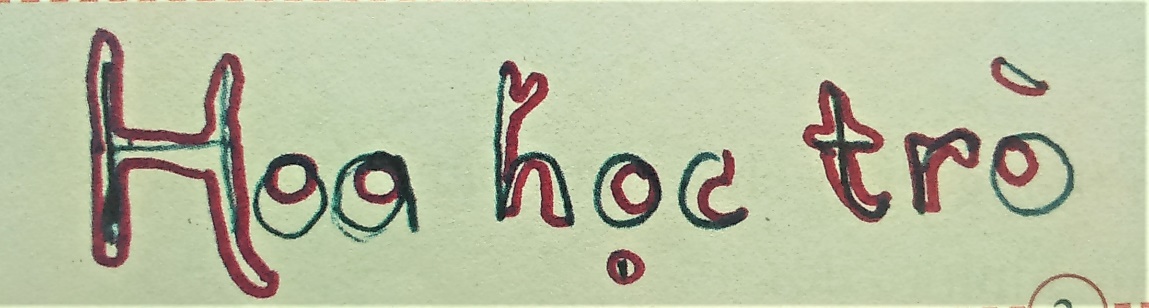 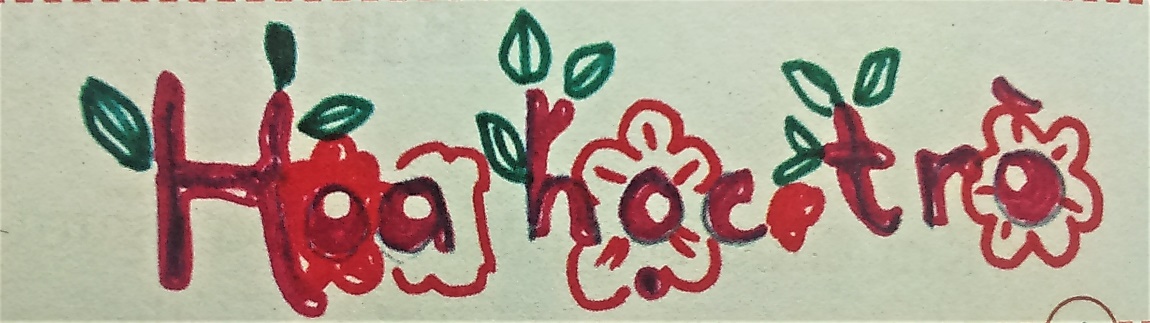 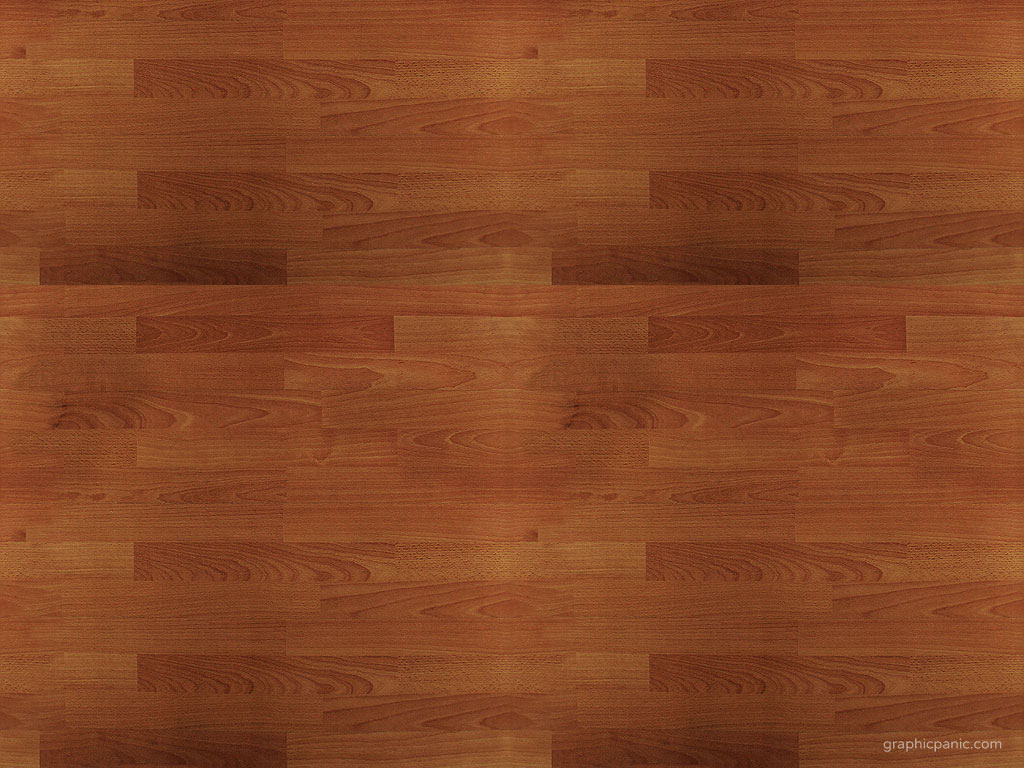 II. SÁNG TẠO
Một số kiểu chữ trang trí tham khảo.
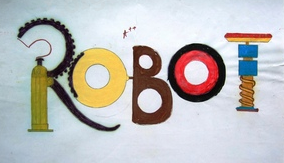 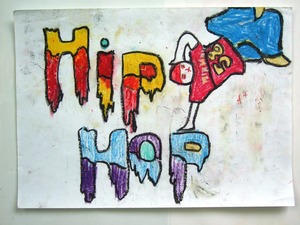 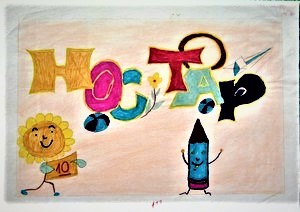 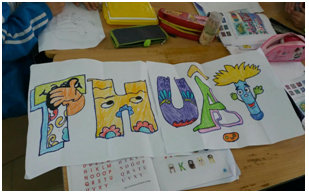 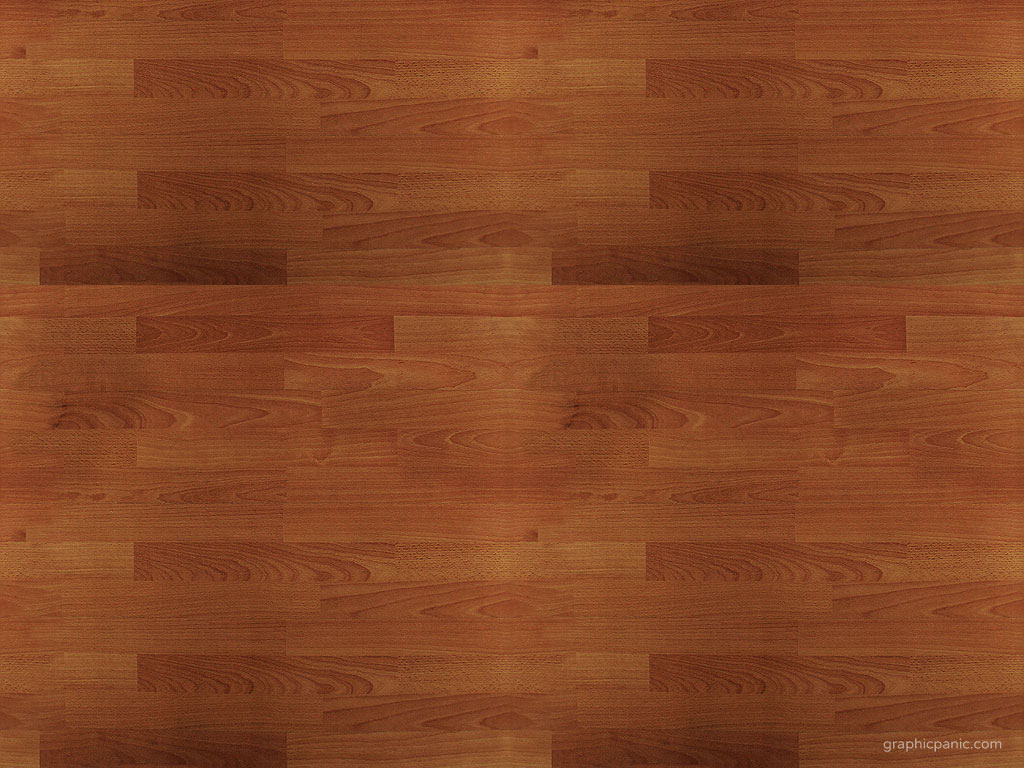 II. SÁNG TẠO
3. LUYỆN TẬP
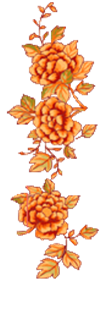 “Thiết kế một dòng chữ để trang trí báo tường của lớp nhân dịp kỉ niệm ngày 20/11 có sử dụng màu sắc vui tươi.”
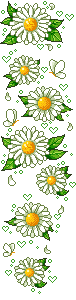 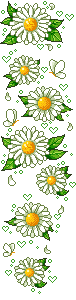 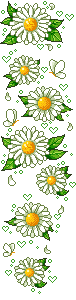 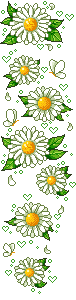 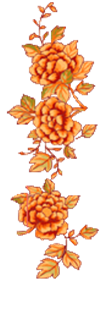 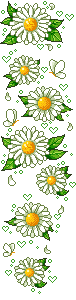 (Kiểm tra giữa kì I)
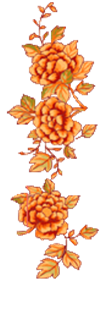 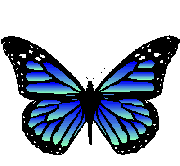 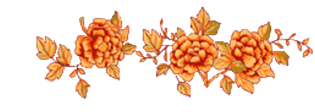 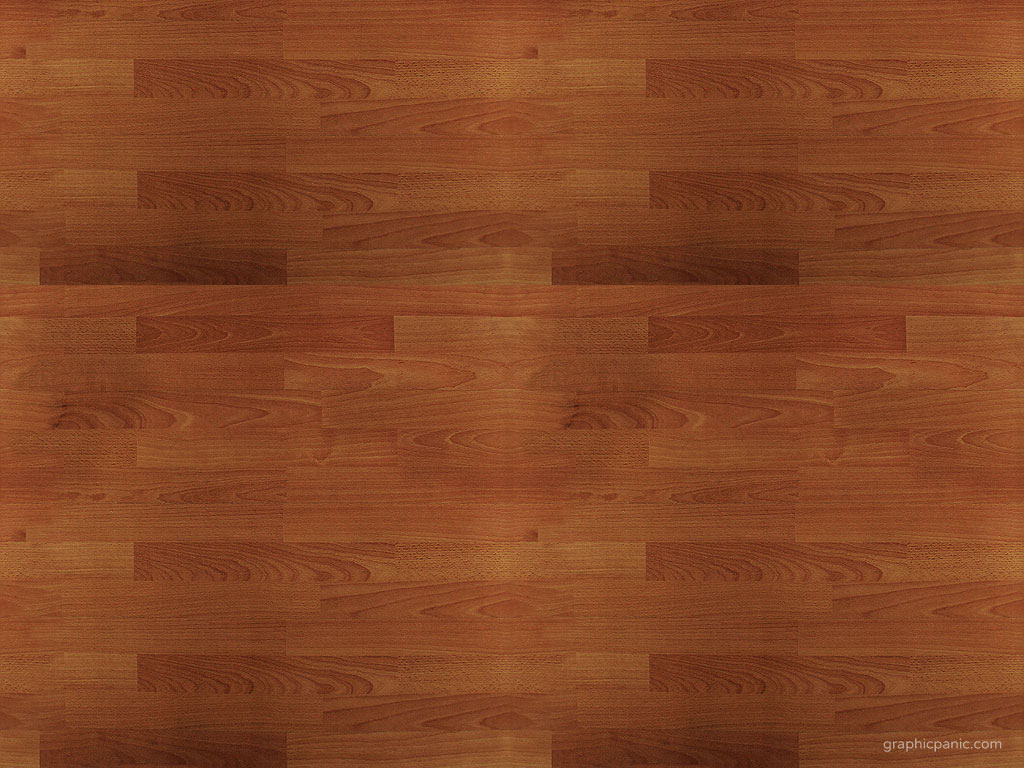 TẠO HÌNH VÀ  TRANG TRÍ CHỮ
Bài 12:
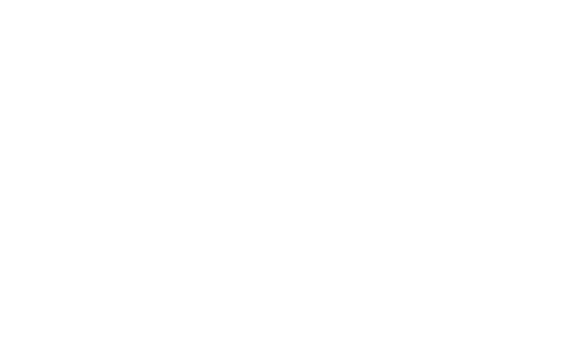 Chỗ vẽ
- Tạo dáng và trang trí chữ (Kiểm tra giữa kì I)
- Tên:………………………………. Lớp:……….
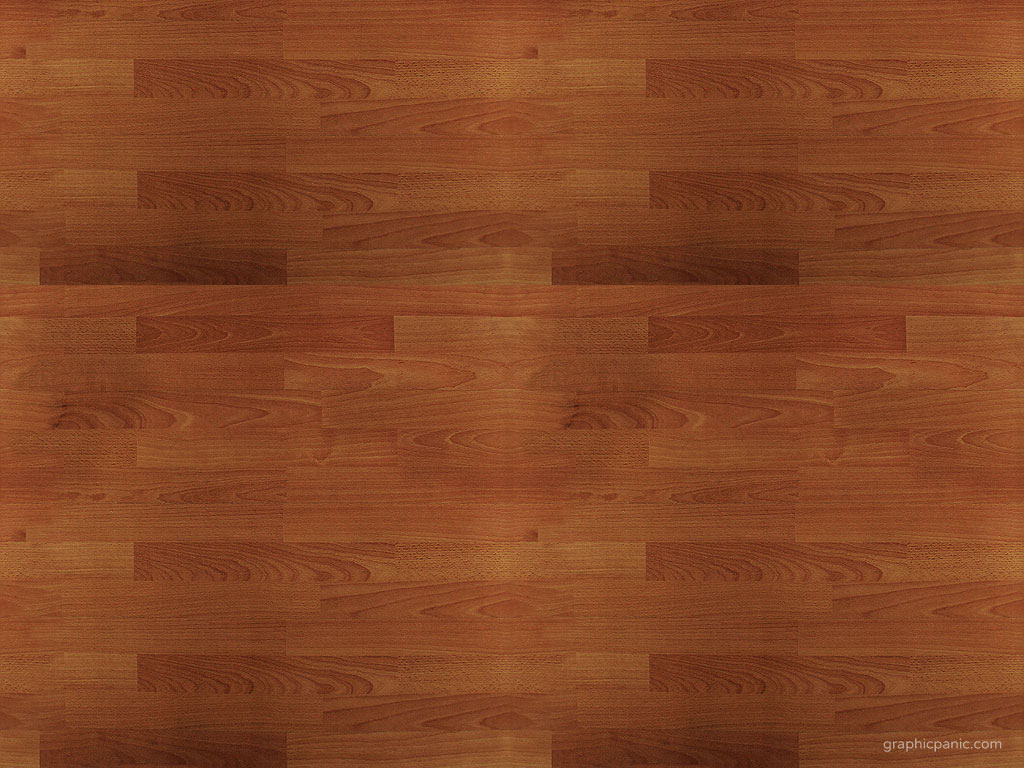 TẠO HÌNH VÀ  TRANG TRÍ CHỮ
Bài 12:
III. THẢO LUẬN
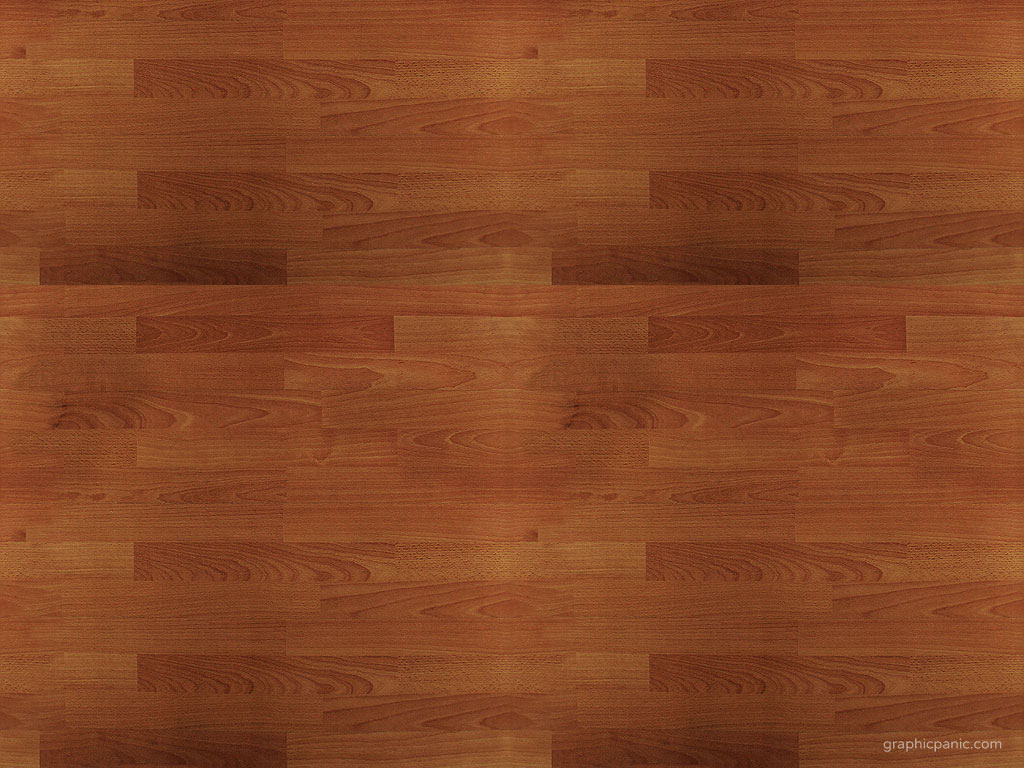 TẠO HÌNH VÀ  TRANG TRÍ CHỮ
Bài 12:
III. VẬN DỤNG
Quan bài học này, các em có thể vận dụng kỹ năng sáng tạo của mình  để tạo ra kiểu chữ trang trí: bảng tin của lớp, tên logo trường học, tên hộp quà, dịp sinh nhật bạn hay cho mình, tên cửa hiệu,…
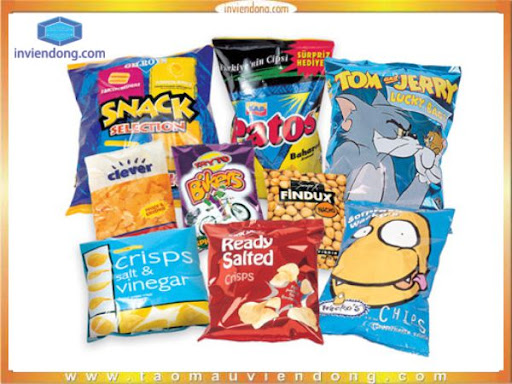 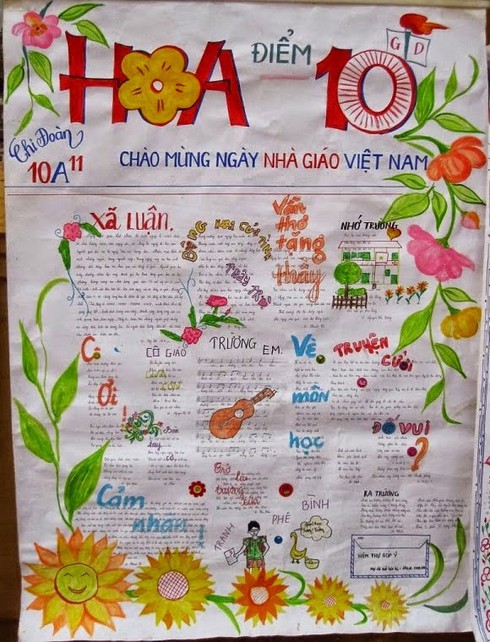 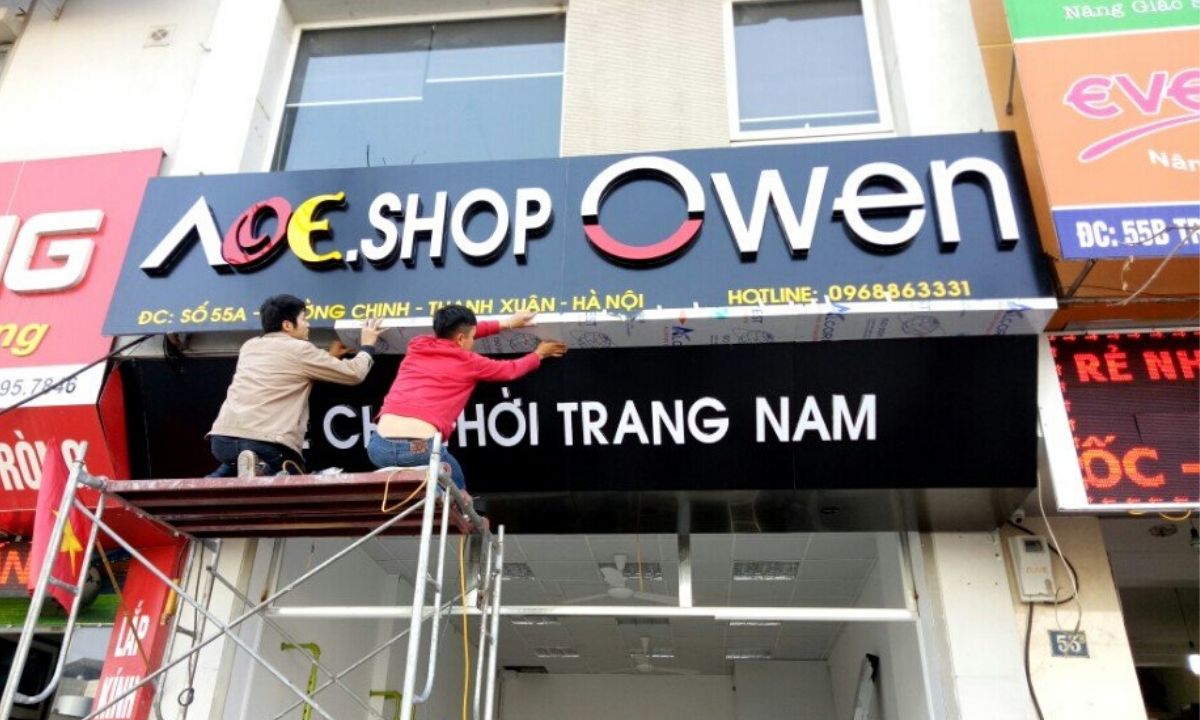 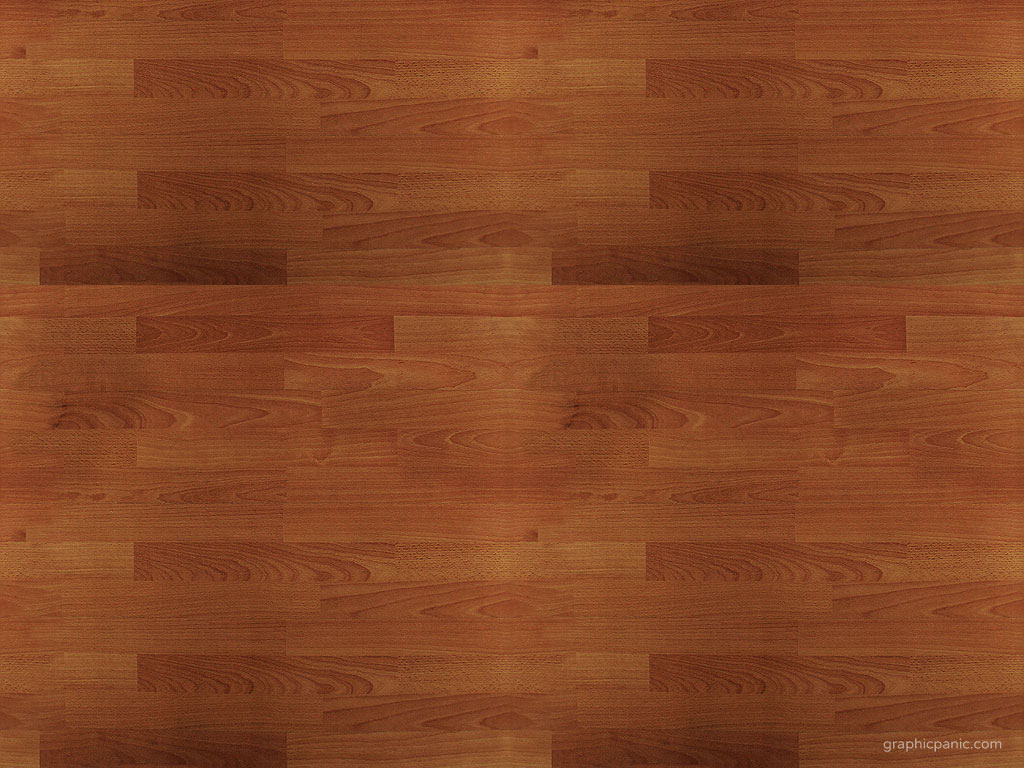 TẠO HÌNH VÀ  TRANG TRÍ CHỮ
Bài 12:
Hệ thống kiến thức.
- Từ xa xưa, chữ được tạo ra từ hình ảnh (chữ tượng hình).
- Ngày nay, có rất nhiều kiểu chữ khác nhau do các hoạ sĩ đồ họa thiết kế, sáng tạo ra.
- Chữ có thể trở thành hoạ tiết trang trí và biểu tượng.
- Chữ cần được thiết kế phù hợp với nội dung sử dụng.
- Chữ được thiết kế có thể tạo ra những cảm nhận khác nhau về nội dung. Nội dung nhẹ nhàng thì nét cần mềm mại, nội dung mạnh mẽ thì chữ cần khoẻ khoắn.
DẶN DÒ
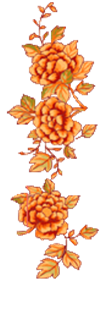 - Các em hoàn thiện bài học và nộp bài KTGK I.
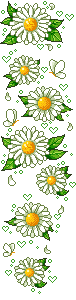 - Đọc và xem trước bài 13: “Thiết kế tạo dáng ô tô”.
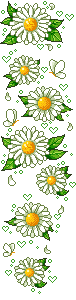 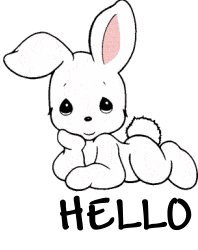 - Chuẩn bị dụng cụ: Giấy, màu, hộp giấy, chai nhựa, lon bia,…
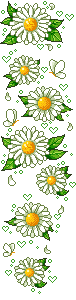 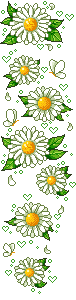 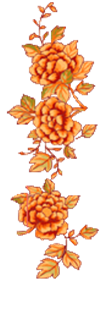 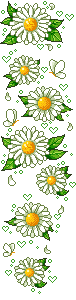 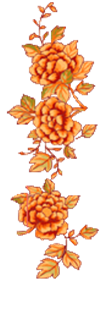 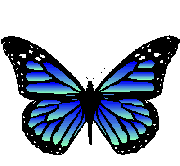 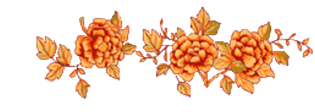